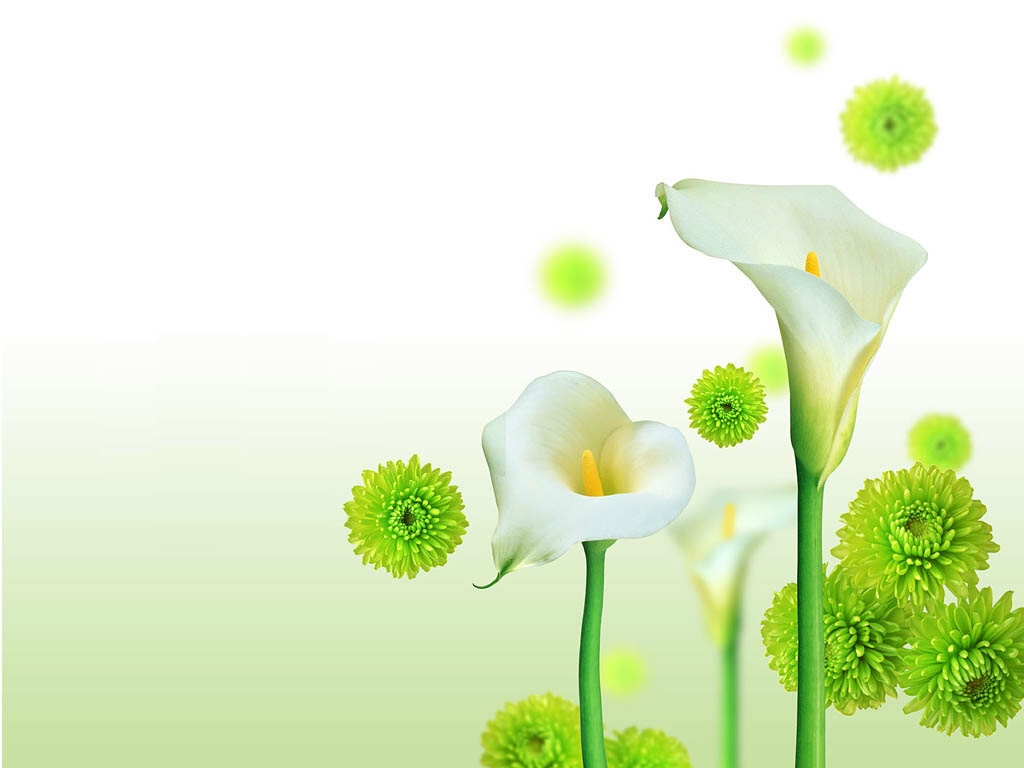 مقرر نموالنبات ومنظماته 373 نبت
 محاضره 2 
2024
قياس النمو The Measurement of Growth
 النمو هو الزيادة غير عكسية في الحجم، ويمكن قياس النمو نظريا باستعمال احد مظاهر النمو:
 الطول او المساحة او الوزن.
يتم تقدير الزيادة في الحجم بواسطة قياس التمدد في اتجاه او اتجاهين مثل طول الساق او قطرها او مساحة الورقة.
يتم تقدير الزيادة في الكتلة بواسطة حصاد كل النبات او الجزء المراد وزنه سريعا لتلافي تبخر ما به من ماء للحصول على الكتلة fresh mass التي تعد متغيرة مثال: الورقة يكون لها كتلة اكبر في الصباح من بعد الظهر بسبب فقدها لجزء من مائها خلال عملية النتح.
ويمكن استخدام الكتلة الجافة Dry mass للنبات مقياسا للنمو. ويتم الحصول عليها بواسطة تجفيف النبات لمدة 24 و48 ساعة في درجة حرارة بين 70 و80 درجة مئوية وتعتبر هي ادق طريقة لتقدير النمو.
 فالورقة التي لها كتلة طازجة اقل في منتصف ما بعد الظهر من المحتمل ان يكون لها كتلة جافة اكبر في نفس الاونة بسبب حدوث عملية البناء الضوئي وامتصاص الاملاح من التربة في الصباح. لذلك استعمال الكتلة الجافة افضل في تقدير النمو.
يمكن قياس الزيادة في الطول بعدة طرق:
قياس الطول بالعين المجردة او المسطرة
استعمال المجهر الافقي Horizontal microscope
استعمال الأوكسانوميتر Auxanometer
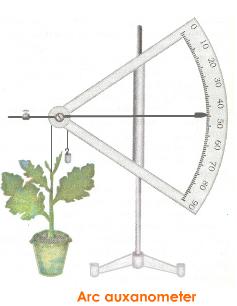 یعبر العلماء عن النمو بطرق مختلفة تعرف بمعادلات النمو او دلائل النمو منها :
1- المحصول البیولوجى:
 ھو الوزن الجاف لكل الأعضاء النباتیة وھو ناتج من المحصلة النھائیة لعملیات البناء الضوئى والتنفس وامتصاص الماء والعناصر الغذائیة وقد یھمل 
المجموع الجذرى لصعوبة تقدیره بدقة .
2-  الوزن الجاف : 
الوزن الجاف لكل الأعضاء النباتیة المتراكمة خلال فترة زمنیة محددة ( الفترة الزمنیة قد تكون یوما او أسبوعا ) ویرمز لھا W اى التغیر فى الوزن الجاف فى مدة معینة ( یعبر عنھ بالجرام / یوما او جرام / أسبوع او جرام / موسم ) 
3- كفاءة استخدام الضوء فى التمثیل الضوئى.
4- المساحة الورقیة الكلیة: 
 وھو محصلة ضرب عدد الأوراق الكلیة بالنبات فى متوسط مساحة الورقة وھو مقیاس لقدرةالنبات على البناء الضوئى .
5- الوزن النوعى للورقة :ھو الوزن الجاف لوحدة المساحة من الورقة وتقدر بالسم ٢/ جرام وھى تعكس سمك الورقة حیث تزداد كفاءة الورقة فى القیام بالتمثیل الغذائى والضوئى بزیادة سمك الورقة .
6- دلیل مساحة الورقة :
ھو مساحة المسطح الورقى بالنسبة لوحدة المساحة من الأرضا لتى یشغلھا النبات .
7- معدل النمو النسبى :
ھو الوزن الجاف المتراكم للنبات لكل وحدة من الوزن الأصلي خلال وحدة زمنیة معینة .
8- الكفاءة التمثیلیة :
ھى الوزن الجاف المتراكم لكل وحدة مساحة ورقیة فى وحدة الزمن وھى لیست مقیاس دقیق لمدى كفاءة عملیة البناء الضوئى ولكنھا 
مقیاس للزیادة فى الوزن الجاف للنبات والتى ھى محصلة للفرق بین البناء الضوئى والتنفس .
حركيات النمو:الأعضاء الكاملة ومنحنى النمو
منحنى النمو يمثل برسم العلاقة بين حجم العضو او وزنه مقابل الوقت، ويوضح الشكل التالي المنحنى النموذجي ذو شكل sigmoid curve  أي على هيئة حرف S ونلاحظ من المنحنى انه يوجد 3 مراحل للنمو:
المرحلةالأولى ابتدائية وهي الطور اللوغاريتمي Logarithmic phase
حيث يزداد الحجم v مع الزمن t أي ان معدل النمو يكون بطئ في البداية لكن المعدل يزداد باستمرار ويصبح المعدل متناسب مع حجم العضو الحي. وكلما كان العضو الحي كبيرا كان النمو اسرع.
المرحلة الثانية الطور المستقيم Linear phase يستمر نمو الحجم بمعدل ثابت وعادة يكون بأقصى سرعة لبعض الوقت
المرحلة الثالثة طور الشيخوخة Sensence phase يتميز بمعدل النمو المنخفض نلاحظ هبوط في المنحنى عندما يبلغ النبات مرحلة نضجة ويدخل في طور الشيخوخة، حيث ان معدلات تفاعلات الهدم تفوق معدلات البناء.
وبشكل ادق نجد ان منحنى Sigmoid يبدأ 
بمرحلة lag phase أي مرحلة الركود او بطء النمو 
ثم يليها مرحلة log phase أي مرحلة النمو اللوغاريتمي أي النمو السريع.
ثم تنتهي بمرحلة ثالثة هي مرحلة الثبات stationary phase حيث يوجد توازن بين عدد من الخلايا المنقسمة وعدد الخلايا الميتة. 
واخيرا الشيخوخة senescence حيث يختل التوازن ويزداد عدد الخلايا الميتة عن عدد الخلايا المنقسمة.
كما ان اجزاء النبات الواحد تنمو بسرعات مختلفة حيث ان السيقان تنمو بسرعات مختلفة عن الجذور وكلاهما ينمو بسرعات مختلفة عن الأوراق وذلك في النبات الواحد.
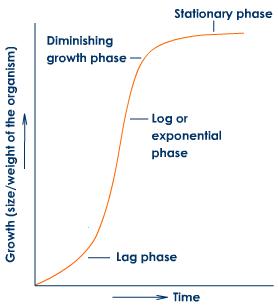 تقدير منحنى النمو اثناء اطوار نمو النبات:
عند تقدير النمو اثناء مراحل نمو النبات المختلفة وذلك بتقدير الوزن الجاف ورسم ذلك في صورة منحنى يكون على صورة حرف S 
حيث تزداد سرعة النمو كثيرا وبسرعة ثابتة تقريبا اثناء مرحلة النمو الخضري ثم تقل اثناء مرحلة الازهار والاثمار وقد يقل الوزن الجاف اثناء مرحلة  الشيخوخة.
 تسمى مرحلة النمو الخضري بفترة النمو الكبرى Grand period  of growth وتختلف باختلاف نوع النبات فقد تستمر عدة اسابيع في بعض النباتات الحولية كالشعير، وتمتد الى عدة اشهر في نباتات اخرى كالبرتقال.
لوحظ ان ازالة الازهار والثمار حديثة التكوين يساعد على استمرار النمو الخضري في نباتات كثيرة. ففي الطاطم مثلا تقل سرعة النمو الخضري بعد تكوين الثمار اما اذا ازيلت الثمار ينمو النبات خضريا لفترة اطول.
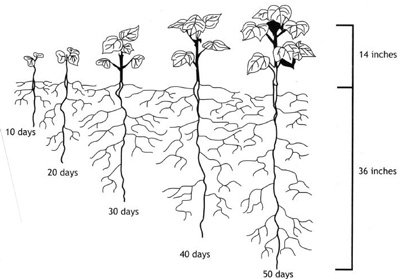 ملاحظ هامه :
1- في بداية هذه الفتره تتزايد المساحه الورقيه تزايدا سريعا مما يسفر عن زيادة المقدره البنائيه الضوئيه وزيادة الوزن الجاف  للنبات كله . 
وفي النهايه تتناقص المقدره البنائه للاوراق وتتحول معظم الاغذيه المجهزه الى بذور وثمار ، فيضعف  النمو الخضري ويدخل النبات في طور الشيخوخه  وينقص وزنه الجاف .
2- ان عمليه البناء الضوئي هي المسئوله عن تكوين 90% او اكثر من الزياده التى تطرأ على الوزن الجاف للنبات 
اما الجزء الباقي فمصدره الاملاح الممتصه وبعض التغيرات  الايضيه التى تتم داخل النبات .
3- لو زاد معدل البناء عن معدل التنفس زاد الوزن الجاف  والعكس صحيح . والفرق بين معدل البناء الضوئي من جهه ومعدل التنفس  من جهه اخرى هو العامل الرئيسي  الذي يتحكم فيما يطرأ على وزن النبات الجاف .
العوامل التي تؤثر على نمو النبات:
يتحكم في نمو النبات :
عوامل وراثية:
 ومثال لذلك انه توجد سلالات في نبات الذرة قصيرة جدا وسلالات اخرى طويلة وذلك راجع للاختلاف في التركيب الوراثي ايضا في نبات الفاصوليا والبسلة وغيرة.

عوامل بيئية :
ومن العوامل البيئية:
1- عوامل مناخيه:مثل الضوء ودرجة الحراره والماء والغازات الضاره او المهمه والرياح .
2- عوامل ارضيه: قوام التربه ، الماده العضويه ، رقم الحموضه ، العناصر المعدنيه.
3- العوامل البيولوجيه : الحشائش ، الحشرات ، الكائنات الحيه الارضيه (بكتيريا العقد الجذريه) التي تقوم بتثبيت الاوزوت الجوي .
عوامل داخليه :
1- معدل التمثيل الضوئي 
2- التنفس 
3- محتوى النبات من الصبغات سواء كلوروفيل او الصبغات الاخرى .
4- التاثيرات المباشره للجين .
5-  توزيع ناتج البناء الضوئي والنتيروجين على اعضاء النبات .
ونخص بعض العوامل بالشرح :
1- درجة الحراره : 
درجات الحراره المثلى للنمو الخضري تختلف باختلاف النبات  وبيئته ، فتبلغ بالنسبه للنبات القطبي 10م بينما تتراوح من 25-30م لنباتات المناطق المعتدله وتزيد من ذلك لنباتات المناطق الاستوائيه .
2- الضوء :
الضوء له تاثير مباشر على مراحل النمو المختلفه ، فاذا نبتت البادرات بعيدة عن الضوء فانها تبدو بيضاء او صفراء وتكون سيقانها طويله وتحمل اوراق  صغيره النصل وهذه تحتوي على نسبه ضئيله من الانسجه الميكانيكيه لذلك تبدوا ضعيفه ومتهالكه  وتعرف بالشحوب الظلامي . اما بالنسبه لتاثير نوع الضوء على النمو فان النمو الكلي للنبات يكون في الطيف الكامل للضوء .
3- الماء :
ان نقص الماء يؤدي الى تعطيل النمو او توقفه ، وعلى النقيض قد يؤدي زيادة نسبة الماء الى تمدد الجدر الخلويه بدرجه كبيره نتيجة لارتفاع ضغط الامتلاء  ارتفاعا غير عادي فيكون نمو الاوراق ضعيفا وتتاخر مرحلة التميو في الانسجه .